“Automatización de reportes para procesos de Evaluación y Acreditación (profesores)”
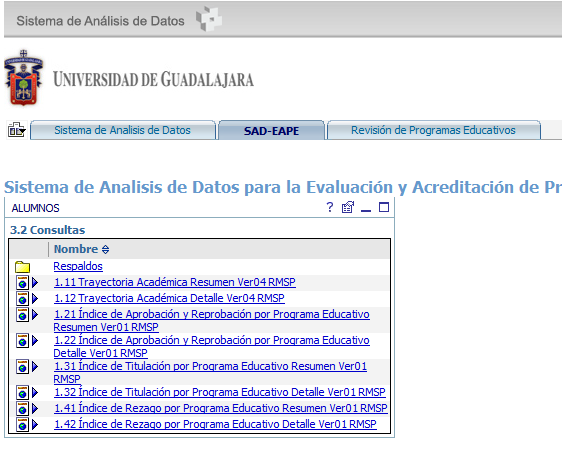 SAD-EAPE
Integrantes
Tania Marcela Hernández Rodríguez	CUCEA
Rocío Calderón García		CUCSH
Abelardo Gómez Andrade		CUCEI 
Francisco Quiñonez Tapia		CUNORTE 
José Vladimir Quiroga Rojas		CUTONALÁ 
César Omar Mora Pérez		CUCEA
Rubén Armando Becerra González	CUCIÉNEGA
Gerardo Hernández Grover		CUAAD
Objetivo
Contar con un sistema institucional único para la gestión de información del personal académico de la Red Universitaria.
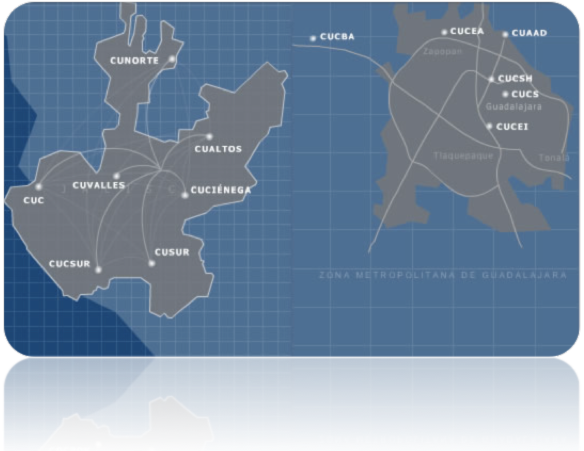 Beneficios
Simplificar y unificar mediante el sistema de SIIAU-SAD-EAPE 
     la información del Personal Académico.
Generación de  reportes e indicadores de seguimiento por Profesor, Departamento o Centro Universitario.
Permitiría la exportación de la información en diversos formatos, incluido el formato de impresión.
Compatibilidad de SIIAU-SAD-EAPE  entre distintos navegadores y en específico con otros sistemas de la RED
Impacto
A nivel Red Universitaria, se contaría con una plataforma que proporcione todos los insumos para los procesos de evaluación y acreditación de los distintos organismos evaluadores y acreditadores, reduciendo los tiempos y simplificando la elaboración de los expedientes de los programas educativos.
Trabajos futuros
Trabajo en colaboración con CGTI y responsables de SIIAU
Establecer los procesos estratégicos para migrar la información del personal acádemico a SIIAU.
Dotar de la información necesaria para los reportes que atiendan las metodologías de CIEES y COPAES .
Hacer los ejercicios de prueba y validación para consulta de reportes.
Producto
MATRIZ DE INDICADORES
GRACIAS